Insert Title (no smaller than 72 points, use a sans serif font, for example ARIAL)John Brown1, Jane Smith2, other authors are listed here, no smaller than 38 point, bold  1Magee-Womens Research Institute, Pittsburgh, PA, USA; 2University of Pittsburgh, no smaller than 26 points
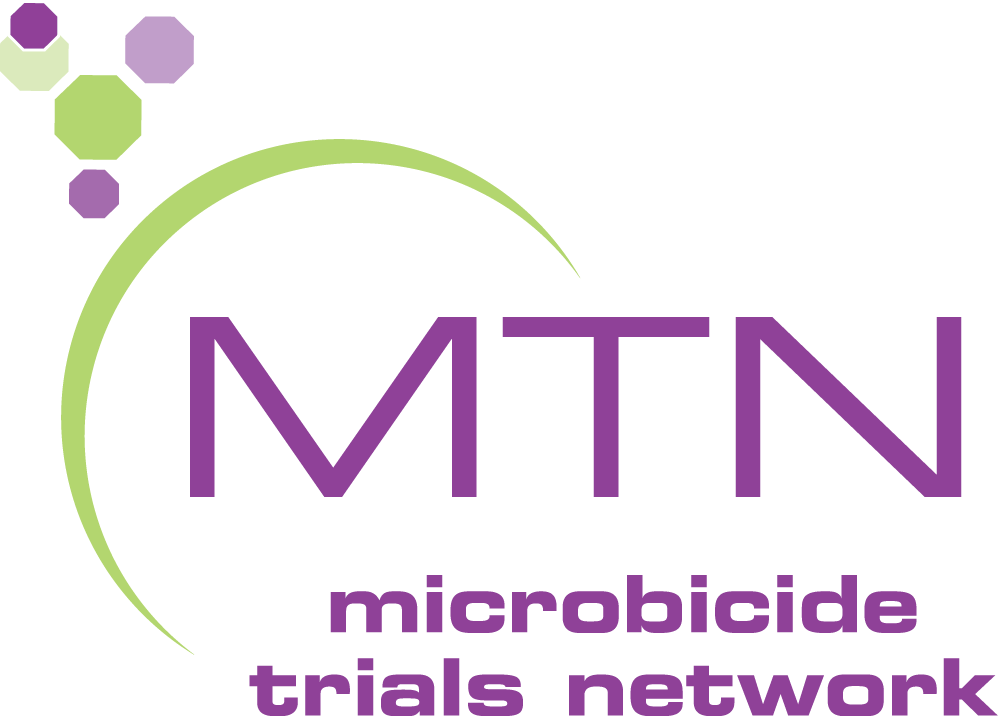 Instructions: Choose your preferred MTN logo: square or rectangle
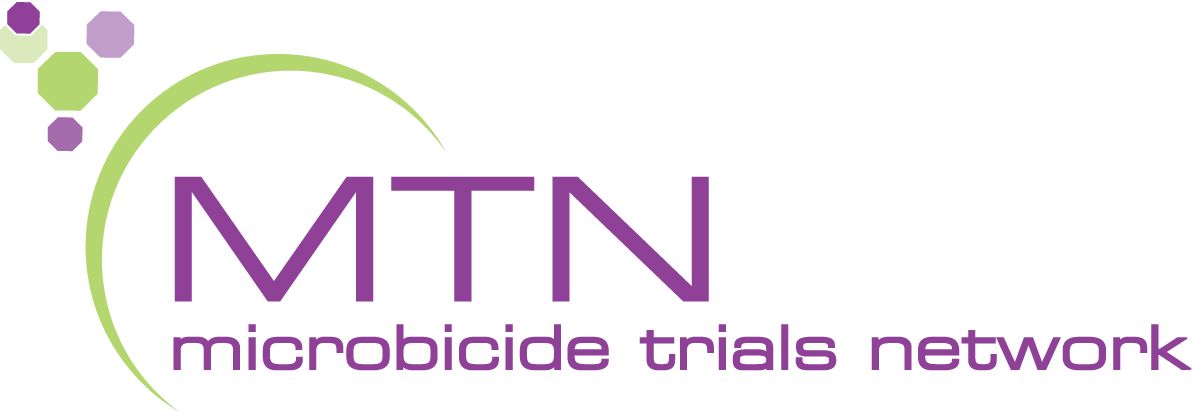 Results
Background
Section title should be 66 font, bold text
Use bullets as it can make it easier for the reader to grasp what is important.
Body text should least 18 font Arial.; 24 points preferable .
 Use 1.5 or 2 space between lines
Try to provide graphics and tables to show your results.
The graphics are essential for an effective poster. Include captions below each graphic. Captions for graphics should be no smaller than 14 points. Graphics should be understandable without recourse to a detailed text caption. Keep tables and graphs simple and easy to read.
Objective
Study objective can appear in a separate section or can be mentioned as the last bullet in the Background section
Methods
Describe study methods
Conclusions
Summarize the results. Explain how they did or did not support your hypotheses. 
Explain why the results are relevant in a broader context. 
Use Bullets as it can make it easier for the reader to grasp what is important.
Reference
Provide list of references, if needed. You can use a smaller font.
LOGO HERE
Put your acknowledgments here. Font size can be 20-24 points. You may add site institution and partner logos 
The Microbicide Trials Network is funded by the National Institute of Allergy and Infectious Diseases (UM1AI068633, UM1AI068615, UM1AI106707), with co-funding from the Eunice Kennedy Shriver  National Institute of Child Health and Human Development and the National Institute of Mental Health, all components of the U.S. National Institutes of Health.
LOGO HERE
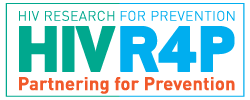 www.mtnstopshiv.org